Speech marks
‘‘     ’’
Very good! said Miss McCrum.
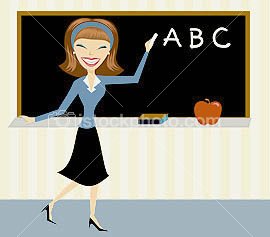 Very good!
“Very good!” said Miss McCrum.
I like sweets! said the little boy.
I like sweets!
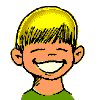 “I like sweets!” said the little boy.
I am really happy! said the clown.
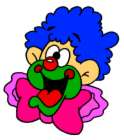 I am really happy!
“I am really happy!” said the clown.
The little girl shouted, I like toys!
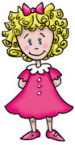 I like toys!
The little girl shouted, “I like toys!”
1st:  who is speaking?
2nd: what are they saying?
Put speech marks around what they are saying.